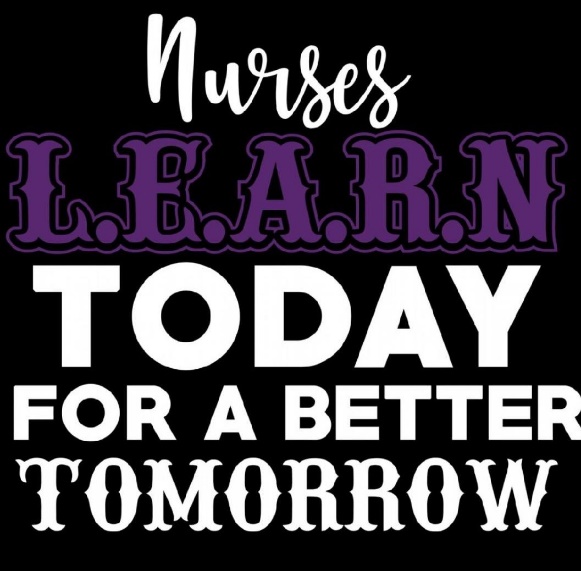 2019 Colorado ENA Education Conference
November 1st 
7am-5pm
At the Denver Aquarium
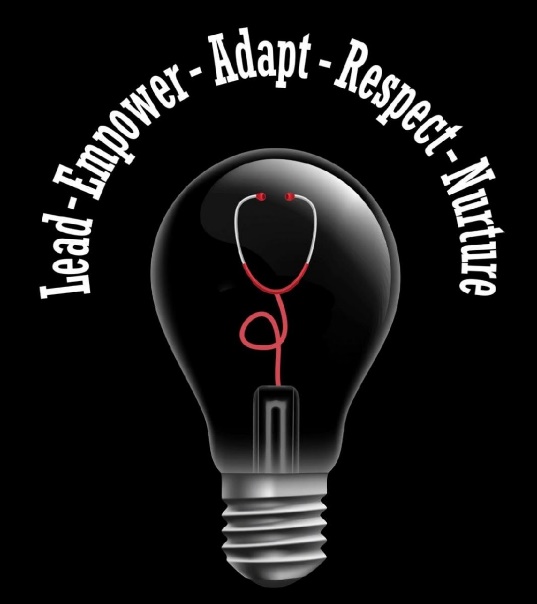 Early bird pricing:
$50 for ENA members $100 Non-ENA members by Oct. 1st 
After Oct. 1st: $75 for ENA members and $125 for Non-ENA members
Limited space so register early!
Register Here
find the link at ColoradoENA.org
Special vendor booths to visit.
Breakfast, lunch and snacks Included!
FREE PARKING!!
FREE Entrance 
into exhibit
 after conference
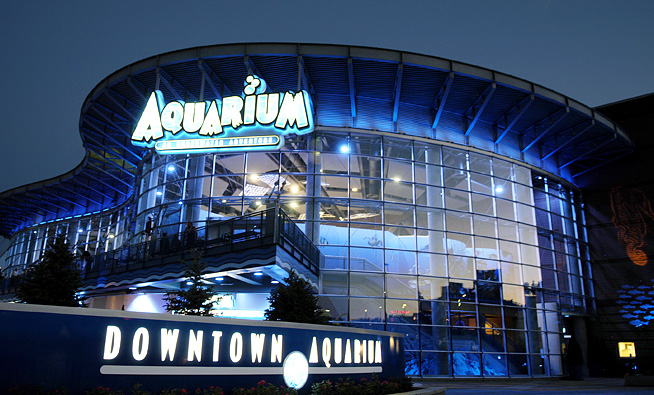 Multiple speakers and Free CEs
Special guest at lunch
Free T-shirt with registration 
(Size subject to availability)
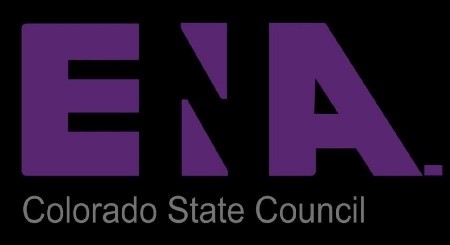 Questions? Email: conferenceplanning@coloradoena.org